Лекция 7. Цель. Познакомить слушателей с техническими характеристиками исследовательского реактора CМ-2,  устройством активной зоны и его возможностями для проведения реакторных испытаний. Рассмотреть картограмму активной зоны и распределения потоков излучений по экспериментальным каналам.
План.

1.  Исследовательский реактор СМ-2- пример достижения максимально возможных значений плотностей нейтронных потоков. Направления научных исследований и возможности постановки реакторных испытаний.
 2. Тепловыделяющие сборки СМ-2 и возможная их модернизация, пути повышения плотностей нейтронных потоков. 
3. Картограмма, исследовательские каналы, распределения потоков излучений.
Реактор СМ-2 предназначен для проведения научно-исследовательских работ, связанных с использованием интенсивных потоков быстрых и тепловых нейтронов.
На СМ-2 предполагалось проводить следующие работы:
 I) получение новых трансурановых элементов; 
2) изучение делящихся и конструкционных материалов в потоках нейтронного и гамма-излучений при температурах от 20 до 2000 К в различных средах (газ, вода под давлением от 5 до 135 МПа, жидкий металл и т.д.);
3) исследование спектров промежуточных нейтронов методами спектрометрии;
4) изучение спектров n - γ реакции;
5) изучение изотопов с малым периодом полураспада; 
6)исследования  по нейтронографии.
Исследовательский корпусной реактор на промежуточных нейтронах СМ-2
Крышка
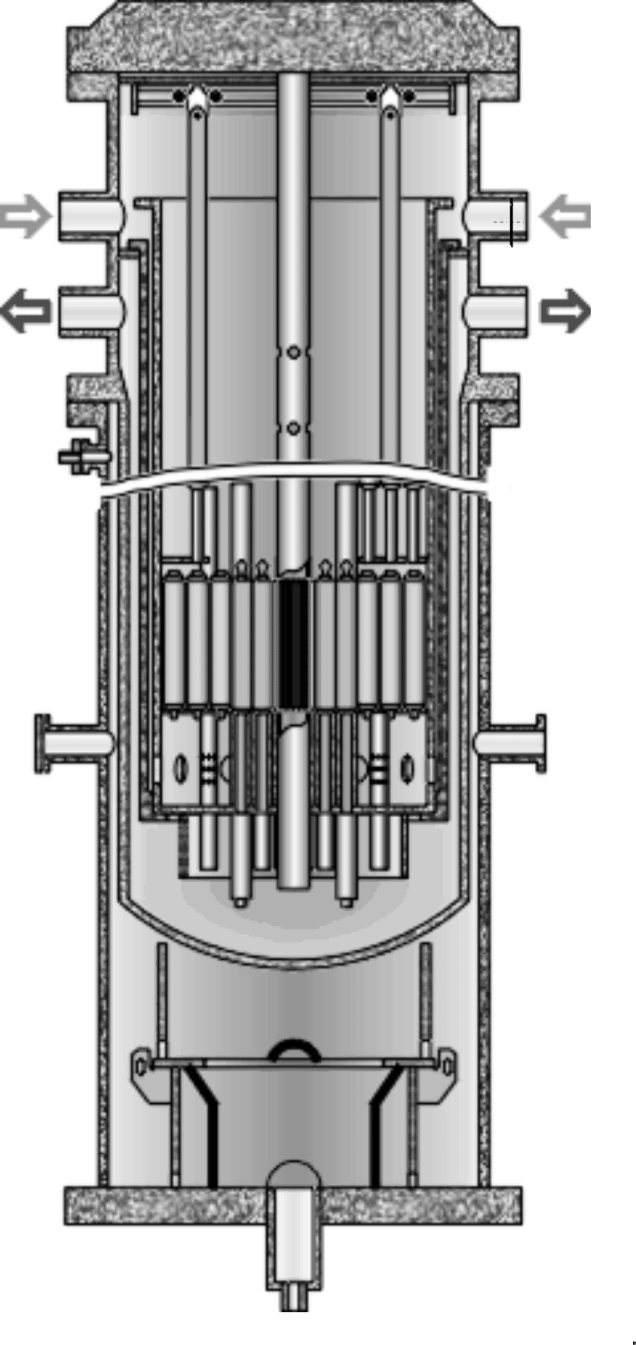 Корпус
Входной патрубок
Реактор СМ-2 стал одним из лучших в мире исследовательских реакторов для проведения реакторных испытаний в высоких нейтронных потоках. Максимальная плотность потока достигла рекордного уровня 3,3*1015 тн/см2с. 
Высокая плотность потока тепловых нейтронов позволяет быстро накапливать трансураны.
 Высокая плотность потока быстрых нейтронов позволяет проводить исследования материалов при облучении  интегральным потоком 1022 н/см2 и выше за сравнительно короткое время (несколько месяцев), на других реакторах это время составляет годы.
Выходной патрубок
ТВС
Центральная полость
Бериллиевый отражатель
Входной патрубок
системы  охлаждения 
межкорпусных 
поверхностей
Фронтальный разрез и схематический вид сверху АЗ реактора СМ-2
1
20       2   21      3       22       9      23       24            25
15


10
18
19
17
8
26

7
1
13

14
6
11         28   4         16        5                             12                27
Картограмма активной зоны реактора СМ-2
Позиции:
1-16: штатные вертикальные экспериментальные каналы (ВЭК)
17, 18,21,24,26: горизонтальные экспериментальные каналы (ГЭК)
19,25: дополнительные экспериментальные каналы (ДЭК)
20,22,27,28: местоположение 
безканальных сборок (БКС)
Все каналы с автономным охлаждением имеют выход через крышку реактора в реакторный зал, через промежуточное надреакторное помещение,  отделенное от зала бетонной защитой с отверстиями под пробки. Каналы в верхней части имеют герметичное уплотнение, позволяющее автономно    извлекать устройства из каналов с помощью дистанционно-управляемого крана. Сборки могут быть помещены на выдержку в хранилище с водой  или могут перебираться в защитной камере. Время перегрузки занимает от  20 до 40 минут. Защита реакторного зала позволяет производить перегрузки в процессе работы реактора при активности на сборках до 105 кюри.
     При проведении внутриреакторных испытаний  СМ-2 обладает следующими преимуществами:
I) интенсивные потоки нейтронного и гамма-излучения с различным спектральным составом;
2) высокие тепловыделения от гамма-излучения, что позволяет проводить испытания на конструкционных материалах без подогрева.
Блок отражателя
ТВС
Распределение нейтронных потоков по штатным каналам и сборкам реактора СМ-2
Примечание:
- поток  тепловых нейтронов измерялся при стационарной мощности реактора 
50 МВт.
- в центральном канале измерения потока нейтронов проводились на его периферии и в центре.
-заполнение канала влияет на значение нейтронного потока и определяет температурный режим облучательного устройства, помещенного в экспериментальный канал.
-БКС- Без канальная сборка-устройство (объём), заполненное теплоносителем, в которое  может устанавливаться экспериментальный канал.
ДЭК- Дополнительный (но не штатный), экспериментальный канал.
20       2   21      3       22       9      23       24            25
15


10
18
19
17
8
26

7
1
13

14
6
11         28   4         16        5                             12                27
Заполнение и назначение штатных каналов СМ-2
Заполнены водой (1,6,8,9,10,11,14,15):
три канала используются для получения трансурановых элементов ( центральный и два канала  в отражателе);
- два низкотемпературных канала с водяным охлаждение используются для материаловедческих работ. Контур предусматривает охлаждение   водой при температуре 30 °С при давлении 5 МПа ;
- два высокотемпературных канала охлаждаются  водой под давлением 35 МПа с расходом 80 т/ч и температурой воды на входе  400 °С, они используются для испытания твэлов;
Заполнены газом или иной средой (2,3,4,5,7,12,13,16):
- пять каналов с газовым охлаждением  для изучения делящихся материалов; охлаждение может осуществляться гелием при давлении 3-5 МПа и расходе 350 кг/ч.;
- один канал может охлаждаться жидким гелием или водородом для изучения повреждаемости материалов при низких температурах;
- канал с газовым охлаждением для испытаний при температурах до 2000 К;
- канал с жидкометаллическим теплоносителем  для изучения поведения теплоносителей при температурах до 1000 К.
Блок отражателя
ТВС
Особенностью реактора СМ-2 является высокий уровень удельного энерговыделения в его активной зоне и отражателе (среднее 1,6 МВт/л, максимальное  4,8 МВт/л).
Спектр нейтронов  в активной зоне  жесткий, 
а интенсивности  высоки.
      Наблюдается всплеск потока тепловых нейтронов 
в центре реактора и в отражателе. 
Поток быстрых и промежуточных нейтронов максимален и почти постоянен в активной зоне и падает в центральной и зоне отражателя. 
       Поток быстрых нейтронов уменьшается  по высоте активной зоны .
     Тепловыделение в материалах, связанное с поглощением 
гамма-квантов, постоянно в замедляющей полости 
и активной зоне и уменьшается в зоне отражателя. 
Тепловыделения по высоте  уменьшаются по логарифмическому закону.
Δ
L
H
δ
ТВЭЛ реактора СМ-2
Реактор СМ-2 имеет небольшую активную зону (0.42*0.42*0.25 м), окруженную отражателем из окиси бериллия. Активная зона, образованная из 28 кассет сечением 70*70 мм с пластинчатыми твэлами дисперсионного типа и высокоразвитой поверхностью охлаждения, установлена в корпусе реактора и работает при давлении 50 атм. Твэлы, содержащие уран 90% обогащения, покрыты никелевыми оболочками.  В каждой кассете устанавливается 54 трёхслойных пластинчатых элемента толщиной 0,8 мм( сердечник толщиной 0,5 мм и оболочки по 0,15 мм).
Фантастические проекты повышения плотности нейтронного потока.
1. АЗ-1

2. АЗ-2

3. АЗ-3

4. Корпус
- тор

5. Мишень
V=100 м/с
Первый.
    Эта установка представляет собой тор с набором активных зон импульсных уран-графитовых реакторов,    импульс которых может      составить около 10 19 н/см 2с.
     Облучаемая мишень движется по тору, все время находясь
в максимуме потока. При числе активных зон порядка 1000 мощность реактора должна составлять 100 МВт, а время кампании - I час.
Считается, что экономически выгоден циклокотел с числом 
активных зон ~ 10000, при этом скорость перемещаемой мишени в данном устройстве составит 100 м/с.
 Второй.
    Другой проект получения сверх интенсивных потоков нейтронов (1020н/см 2с) основан на технической реализации реакции типа:
D—> х*n    или    Р—> x*n
     На один дейтон и протон в этой реакции появляются до x~65 нейтронов. Реакция может происходить при энергии протонов и дейтонов около 800-1000  Мэв. Для получения интенсивных потоков нейтронов  необходимы сравнительно мощные потоки протонов и дейтонов, которые  дают реакцию при взаимодействии с тяжелой мишенью.